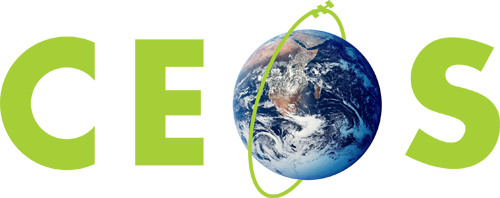 Committee on Earth Observation Satellites
CEOS & Work Plan Status
Steven Hosford
WGCV-44
28th August 2018
Summary
News/updates

Overview of CEOS upcoming meetings

CEOS Work Plan information
News / Updates
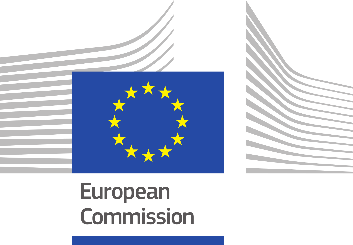 CEOS Chair priorities for 2018

Priority ‘A’: Laying the foundation for an international CO2 and GHG emission monitoring system
Priority ‘B’: Continue and progress work within CEOS on Data access and use 


Both priorities advancing well:  each has convened workshops during the year to focus work of CEOS entities. 
Progress to be presented to the CEOS community at Plenary 32.
News / Updates
CEOS Entity Leadership changes
2018 CEOS Chair – European Commission
2019 CEOS Chair – Vietnam National Space Centre
Only other transition at Plenary 2018 is WGCalVal Chair

Search continues for a Deputy CEOS Executive Officer to replace current CEO from October 2019.

All other CEOS WGs looking for Vice-Chairs from 2020
CEOS upcoming meetings
July
June
WG CalVal, Darmstadt, 28th-30th August
May
August
WG Disasters, Napoli, 4th-7th Sept
LSI-VC/SDCG/GEOGLAM, Ispra
April
SIT Technical Workshop, 
Darmstadt, 13th-14th Sept
September
SIT-34, TBD, USA, 
1st-5th Oct
March
WG/ADT meetings
October
CEOS 32nd Plenary, Brussels, 16th-18th Oct
WGCapD, Dehradun, 
4th-8th March
WGISS, Munich, 22nd-25th Oct
February
November
GEO-XV Plenary, Kyoto, 31st-1st Nov
Living Planet Symposium
       Milan, 13th – 17th May
January
December
CEOS/GEO bilateral
CEOS Workplan 2018-2020
7 of 10 open deliverables to be completed this year
Deliverable updates required before 30/09
CEOS Work Plan timeline
July
June
CEOS Work Plan is one of CEOS’s governing documents
Based on a 3 year period
Update annually



1st request for updates
Deadline for updates
1st draft of work plan
Finalised work plan
May
August
April
September
March
October
February
November
January
December
CEOS 2019-2021 Work Plan
CEO emails CEOS entities requesting updates 
9th November

Deadline for updates
14th December

Work Plan V0 released
25th January

Work Plan V1 released
 20th February
5 weeks for 
CEOS Entity inputs
3 weeks for
CEOS Entity feedback
CEOS 2019-2021 Work Plan
Messages to those of you providing CEOS Work Plan inputs: 

Please plan to spend some time on your CEOS WP inputs
9th Nov – 14th Dec
25th Jan – 20th Feb

If your deliverable is linked to the GEO Work Programme please provide the GEO WP identifier
Take away messages
CEOS Leadership
CEOS Chair - European Commission outgoing; VNSC, Vietnam incoming
CEOS SIT Chair – NOAA until October 2019; CSIRO/GA subsequently

CEOS Work Plan  
2018-2020 CEOS Work Plan updates required by 30/09
2019-2021 CEOS Work Plan, two periods for contributors:
9th Nov – 14th Dec
25th Jan – 20th Feb